ĐÁP CA 
SAU CHÚA NHẬT V PHỤC SINH
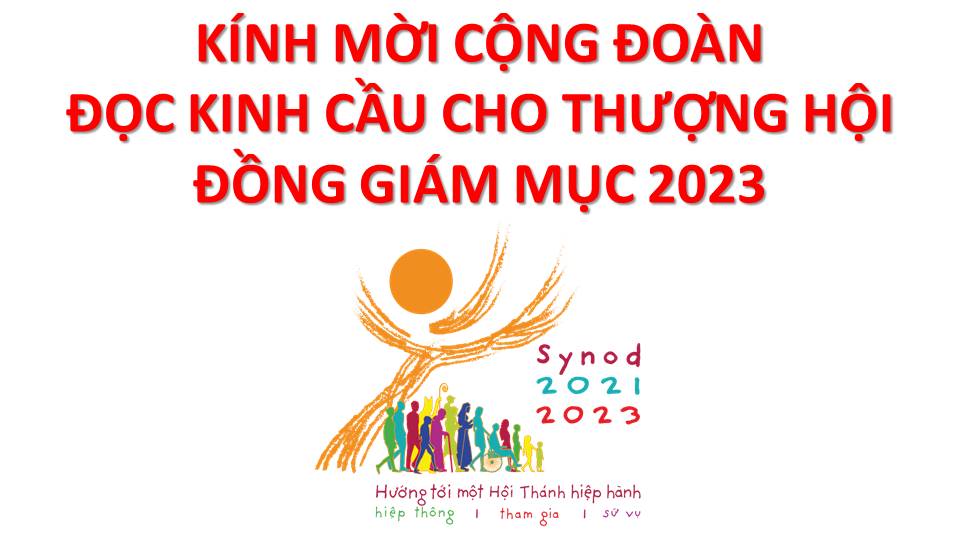 Lạy Chúa Thánh Thần là Ánh sáng Chân lý vẹn toàn,Chúa ban những ân huệ thích hợp cho từng thời đại, và dùng nhiều cách thế kỳ diệu để hướng dẫn Hội Thánh,
này chúng con đang chung lời cầu nguyện cho cácGiám mục, và những người tham dự Thượng Hội đồng Giám mục thế giới.
Xin Chúa làm nên cuộc Hiện Xuống mới trong đời sống HộiThánh, xin tuôn tràn trên các Mục tử ơn khôn ngoan và thông hiểu, gìn giữ các ngài luôn hiệp thông với nhau trong Chúa,
để các ngài cùng nhau tìm hiểu những điều đẹp ý Chúa, và hướng dẫn đoàn Dân Chúa thực thi những điều Chúa truyền dạy.
Các giáo phận Việt Nam chúng con, luôn muốn cùng chung nhịp bước với Hội Thánh hoàn vũ, xin cho chúng con biết đồng cảm với nỗi thao thức của các Mục tử trên toàn thế giới, ngày càng ý thức hơn về tình hiệp thông,
thái độ tham gia và lòng nhiệt thành trong sứ vụ của HộiThánh, Nhờ lời chuyển cầu của Đức Trinh Nữ Maria, Nữ Vương các Tông đồ và là Mẹ của Hội Thánh,
Chúng con dâng lời khẩn cầu lên Chúa, là đấng hoạt động mọi nơi mọi thời, trong sự hiệp thông với Chúa Cha và Chúa Con, luôn mãi mãi đến muôn đời. Amen.
THỨ HAI
SAU CHÚA NHẬT V PHỤC SINH
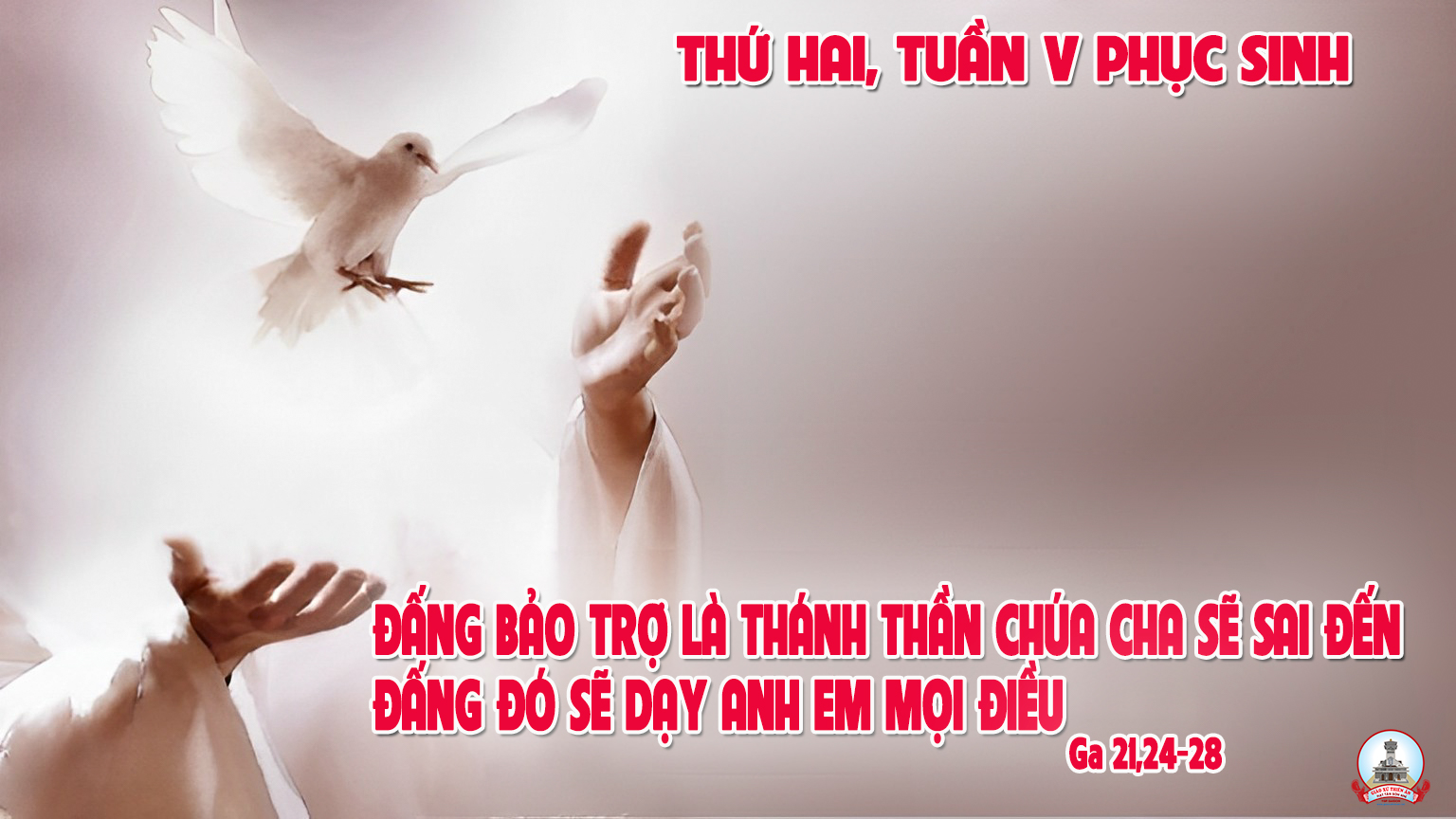 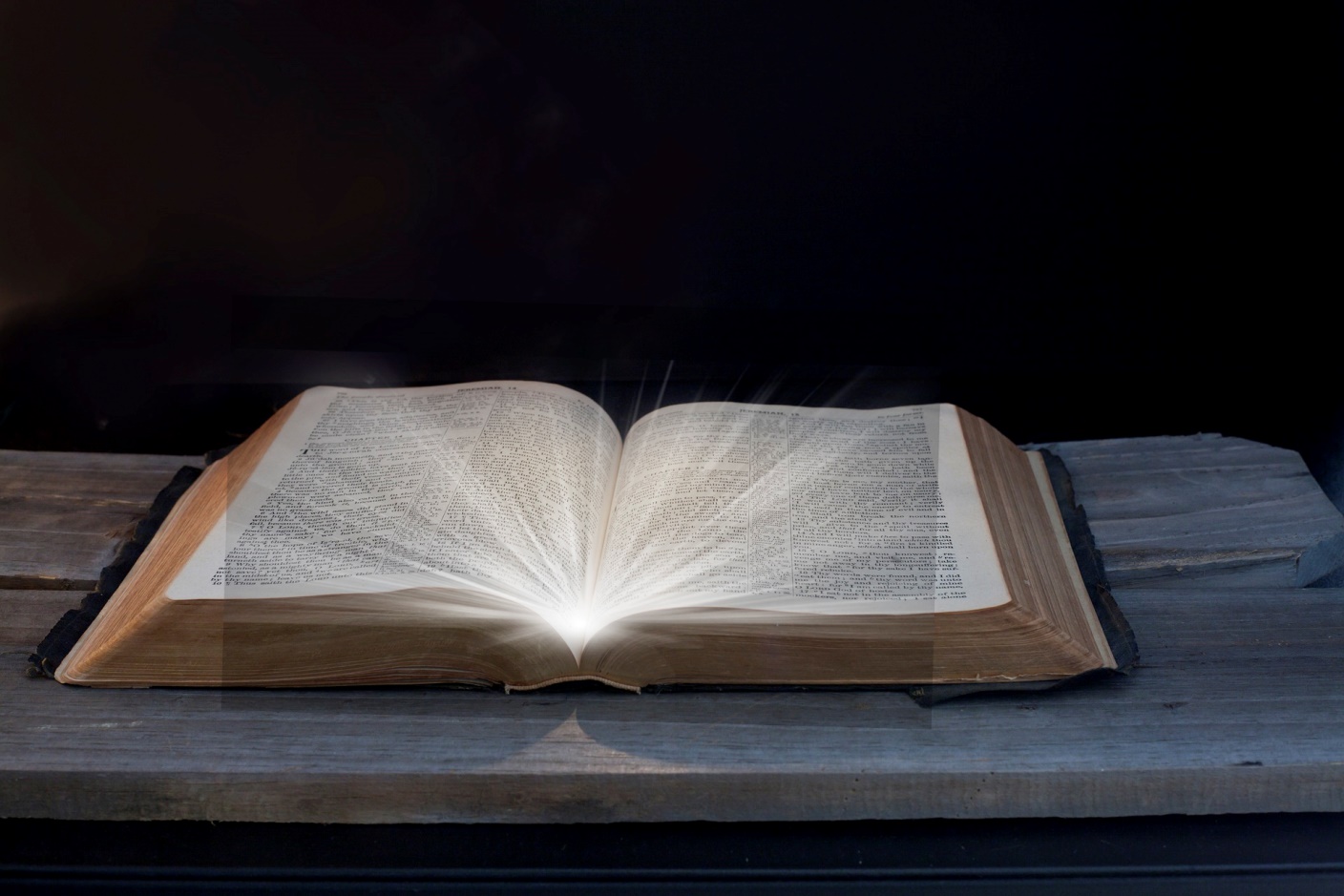 Lạy Chúa, xin đừng làm rạng rỡ chúng con,
nhưng xin cho danh Ngài rạng rỡ.   Tv. 113B
Bài trích sách Công Vụ Tông Đồ
Đáp ca:
Lạy Chúa, xin đừng làm rạng rỡ chúng con, nhưng xin cho danh Ngài rạng rỡ.
Alleluia-Alleluia:
Thánh Thần sẽ dạy anh em mọi điều, và sẽ làm cho anh em nhớ lại mọi điều Thầy đã nói với anh em.
Alleluia:
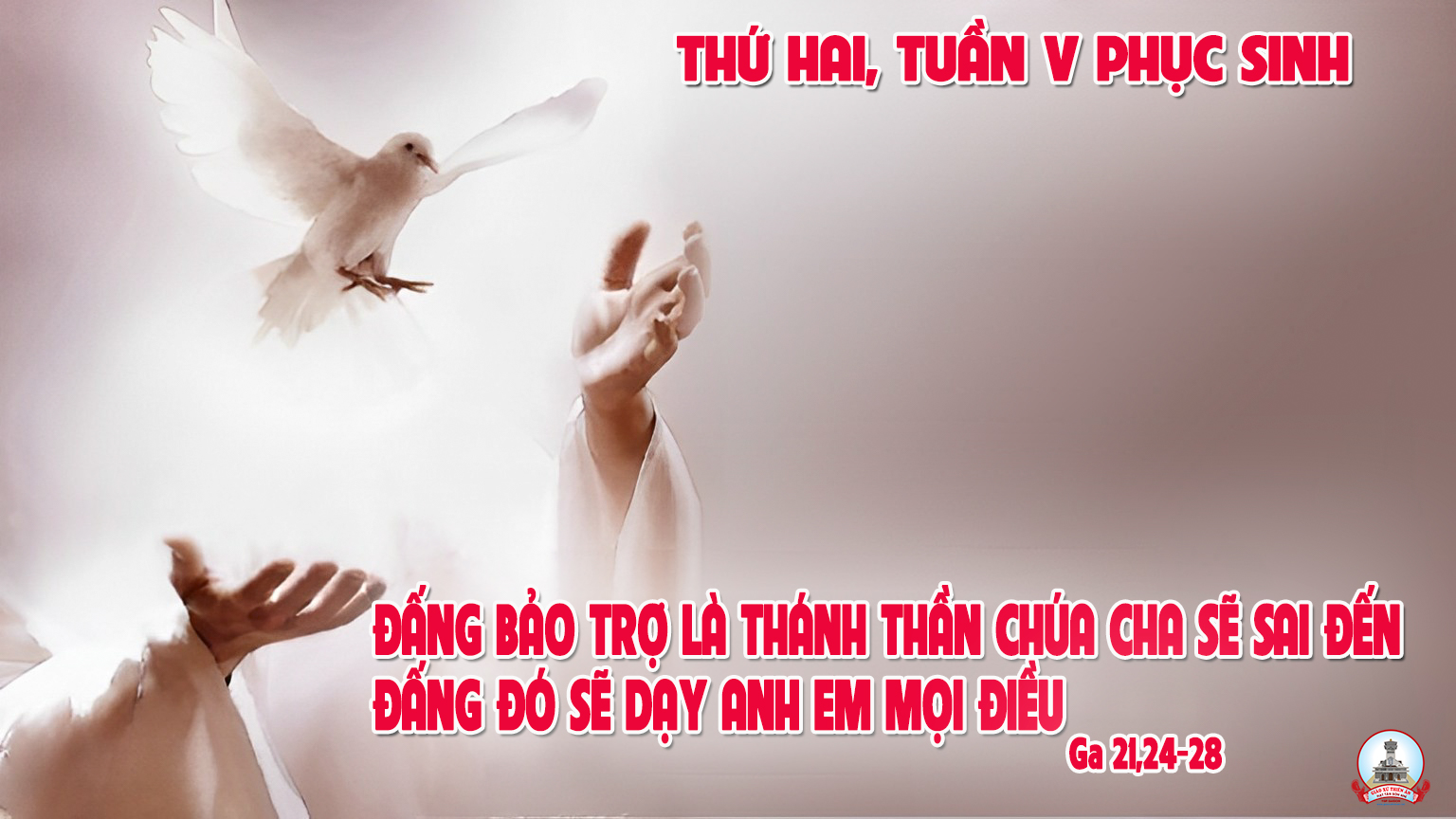 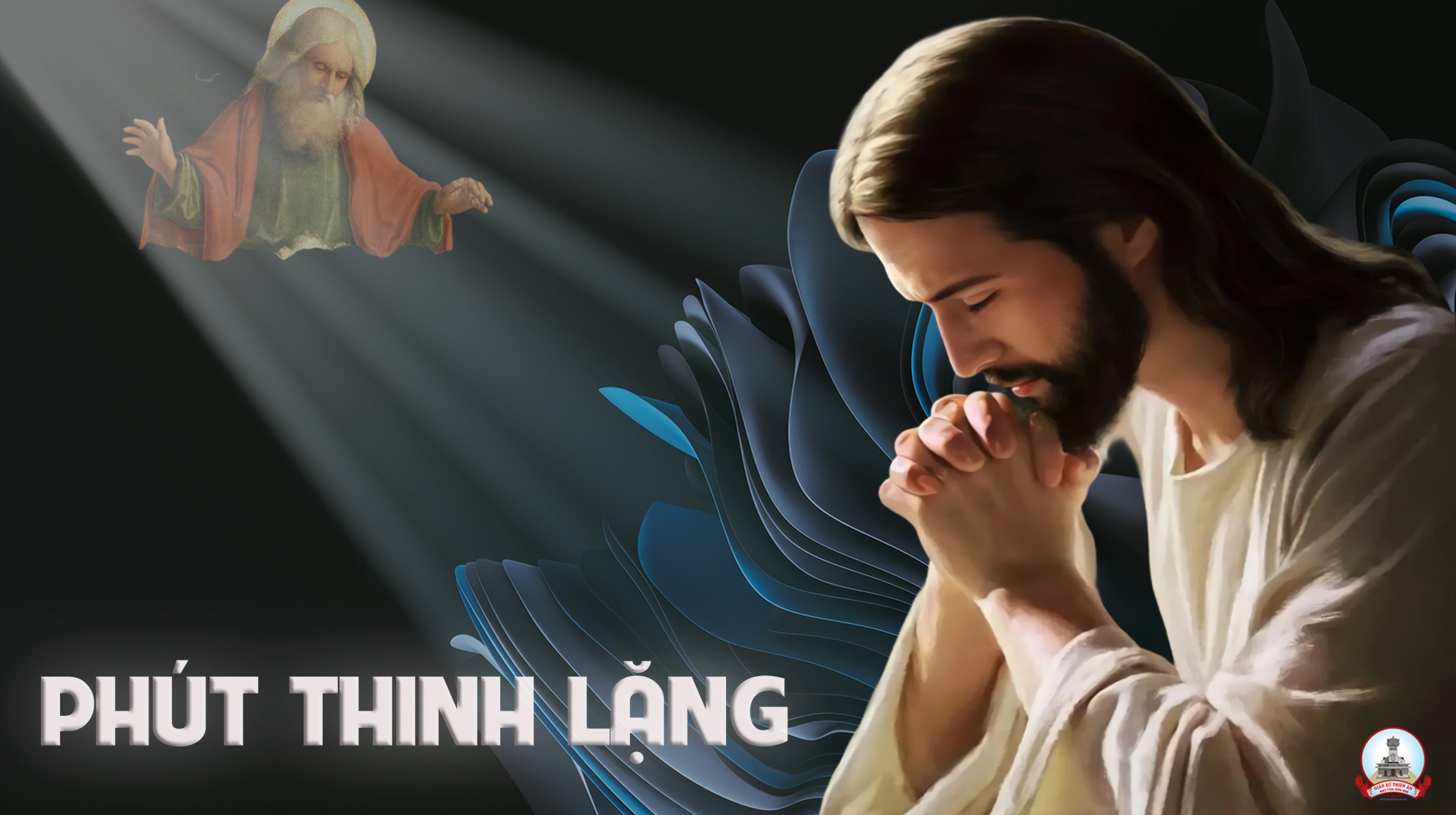 THỨ BA
SAU CHÚA NHẬT V PHỤC SINH
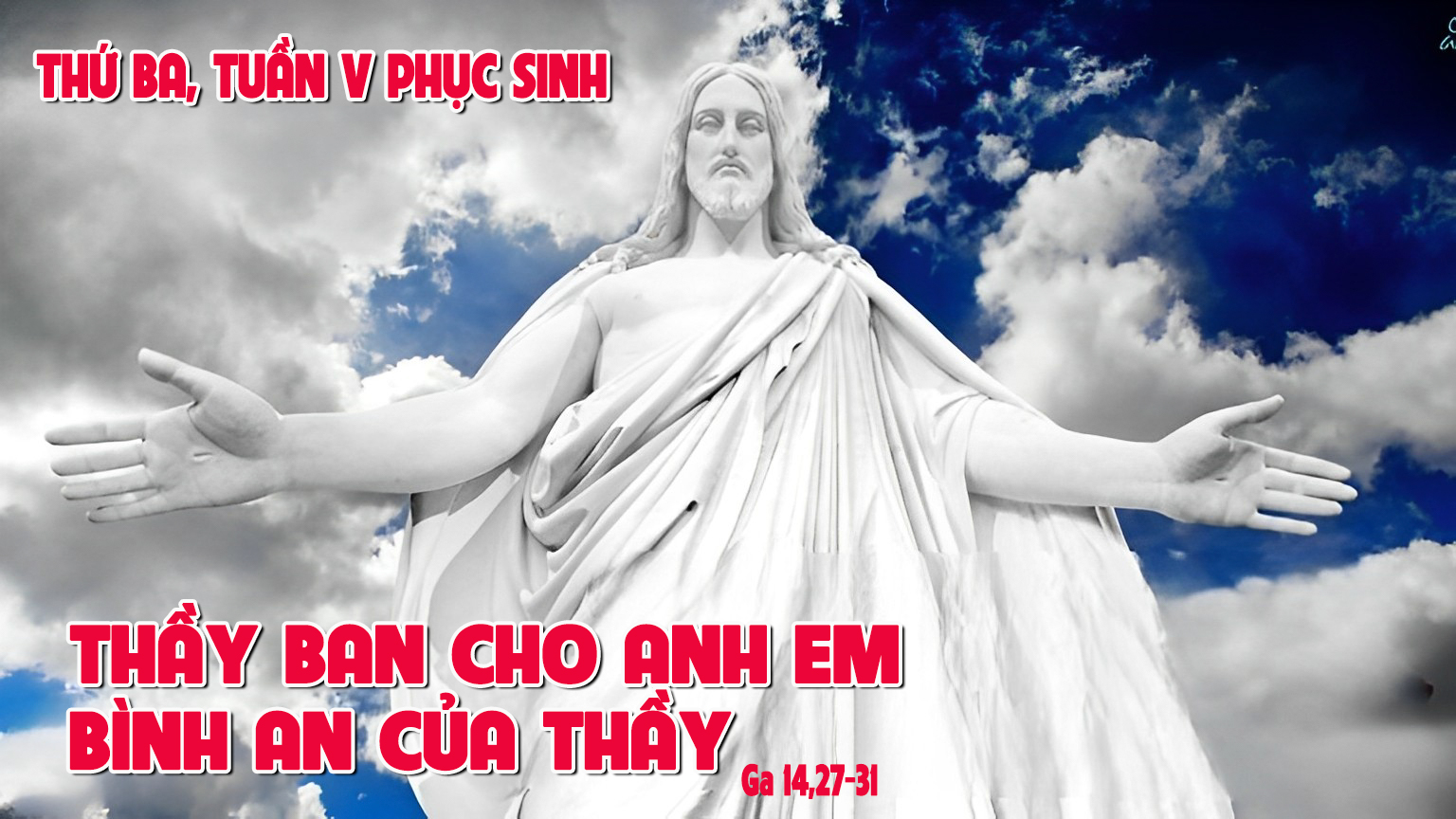 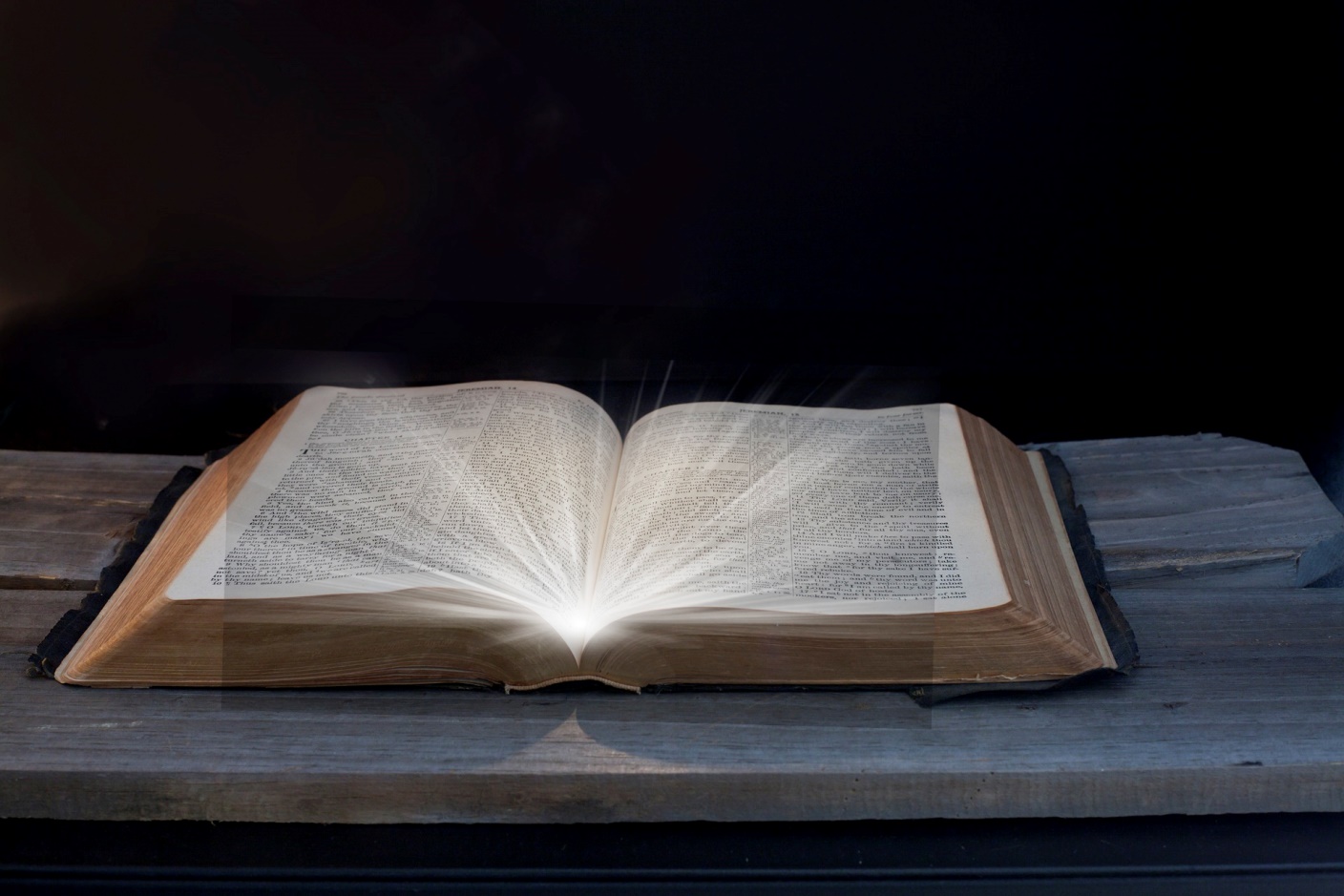 Lạy Chúa, kẻ hiếu trung phải nói lên rằng: Triều đại Ngài vinh hiển.   Tv. 114
Bài trích sách Công Vụ Tông Đồ
Đáp ca:
Lạy Chúa, kẻ hiếu trung phải nói lên rằng: Triều đại Ngài vinh hiển.
Alleluia-Alleluia:
Đức Ki-tô phải chịu khổ hình, và từ cõi chết sống lại, rồi mới được hưởng vinh quang dành cho Người.
Alleluia:
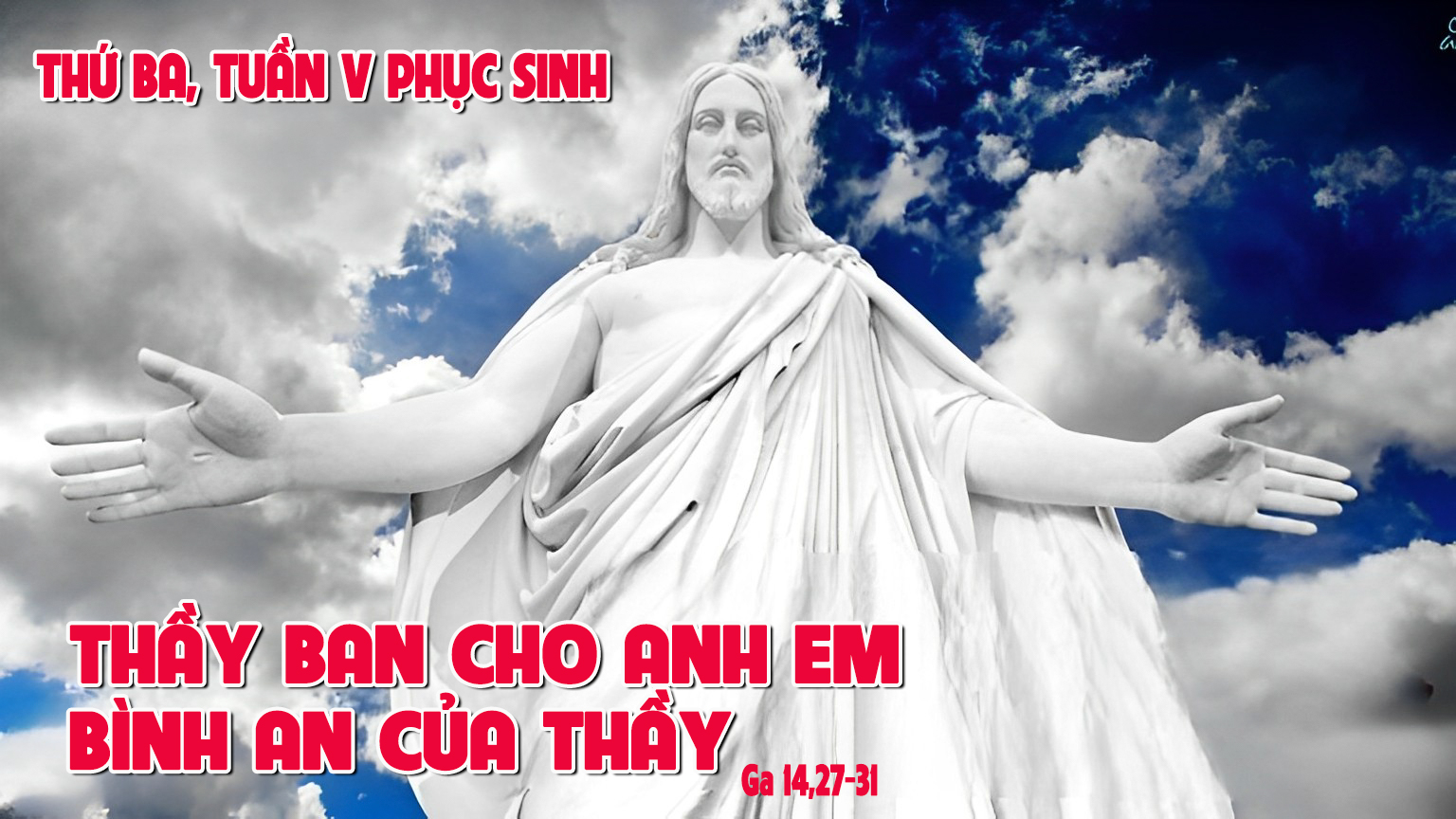 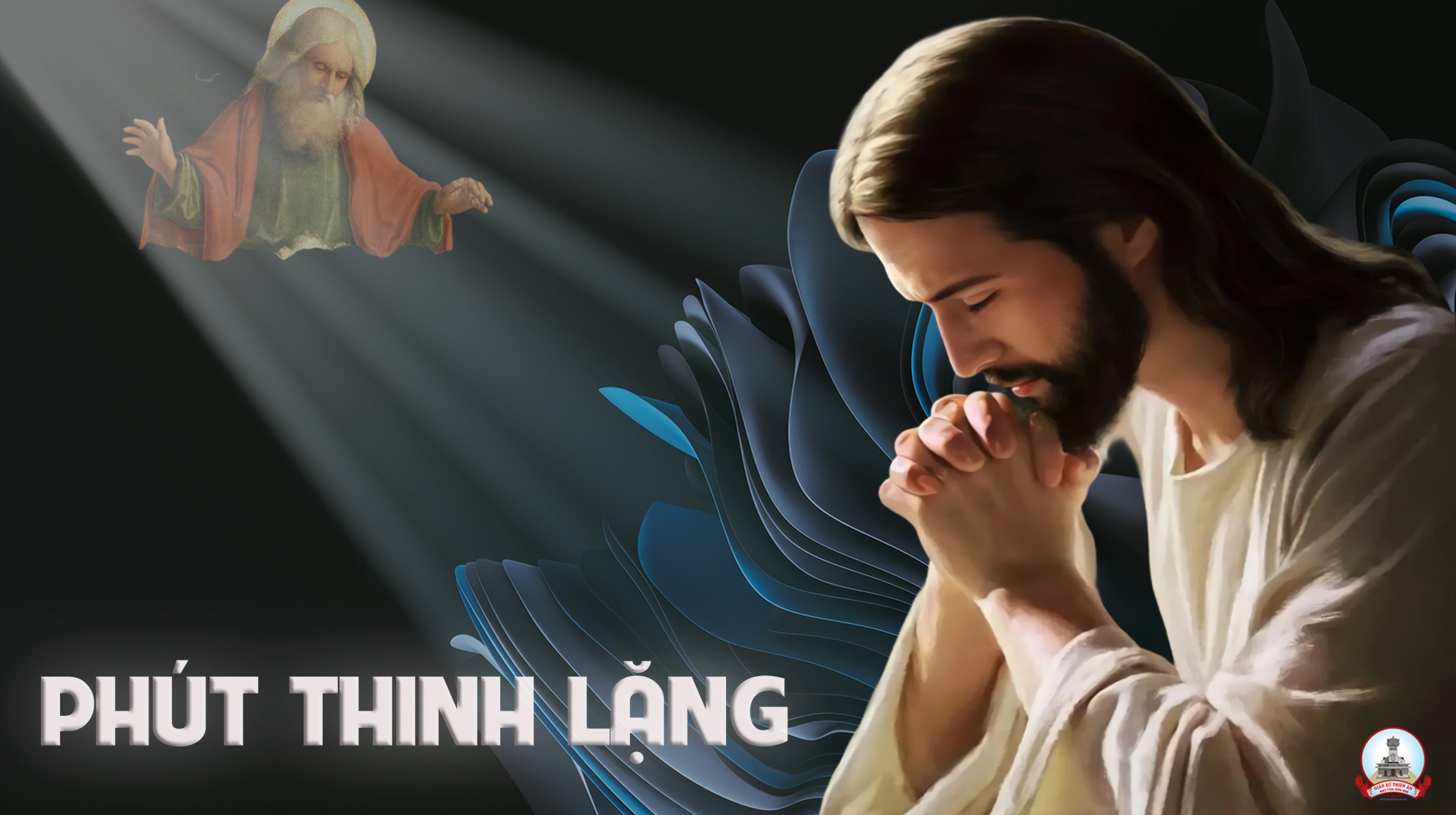 THỨ TƯ
SAU CHÚA NHẬT V PHỤC SINH
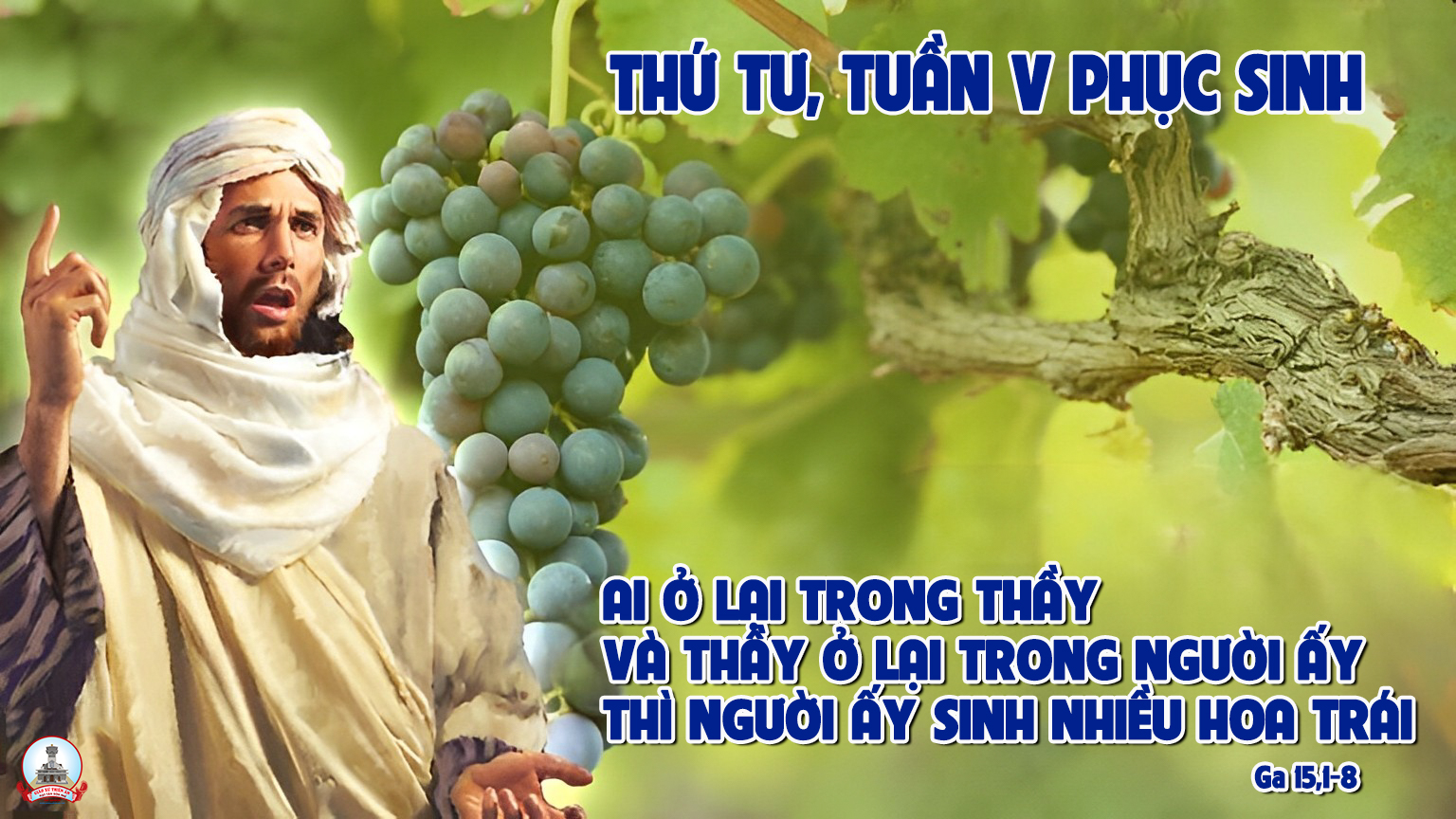 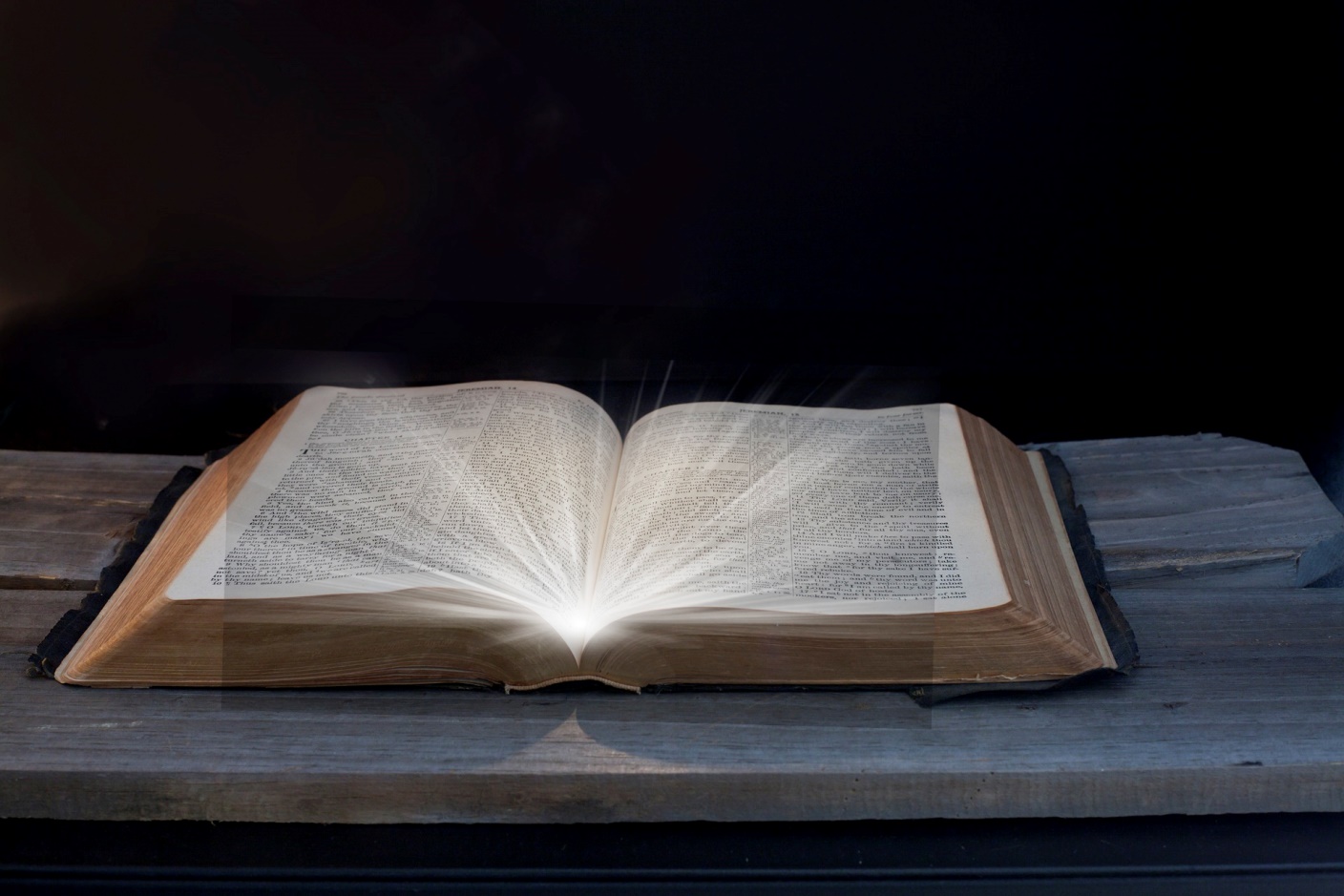 Ta vui mừng trẩy lên đền thánh Chúa.
                                            Tv. 121
Bài trích sách Công Vụ Tông Đồ
Đáp ca:
Ta vui mừng trẩy lên đền thánh Chúa.
Alleluia-Alleluia:
Chúa noi: “Hãy ở lại trong Thầy như Thầy ở lại trong anh em. Ai ở lại trong Thầy, thì sinh nhiều hoa trái.
Alleluia:
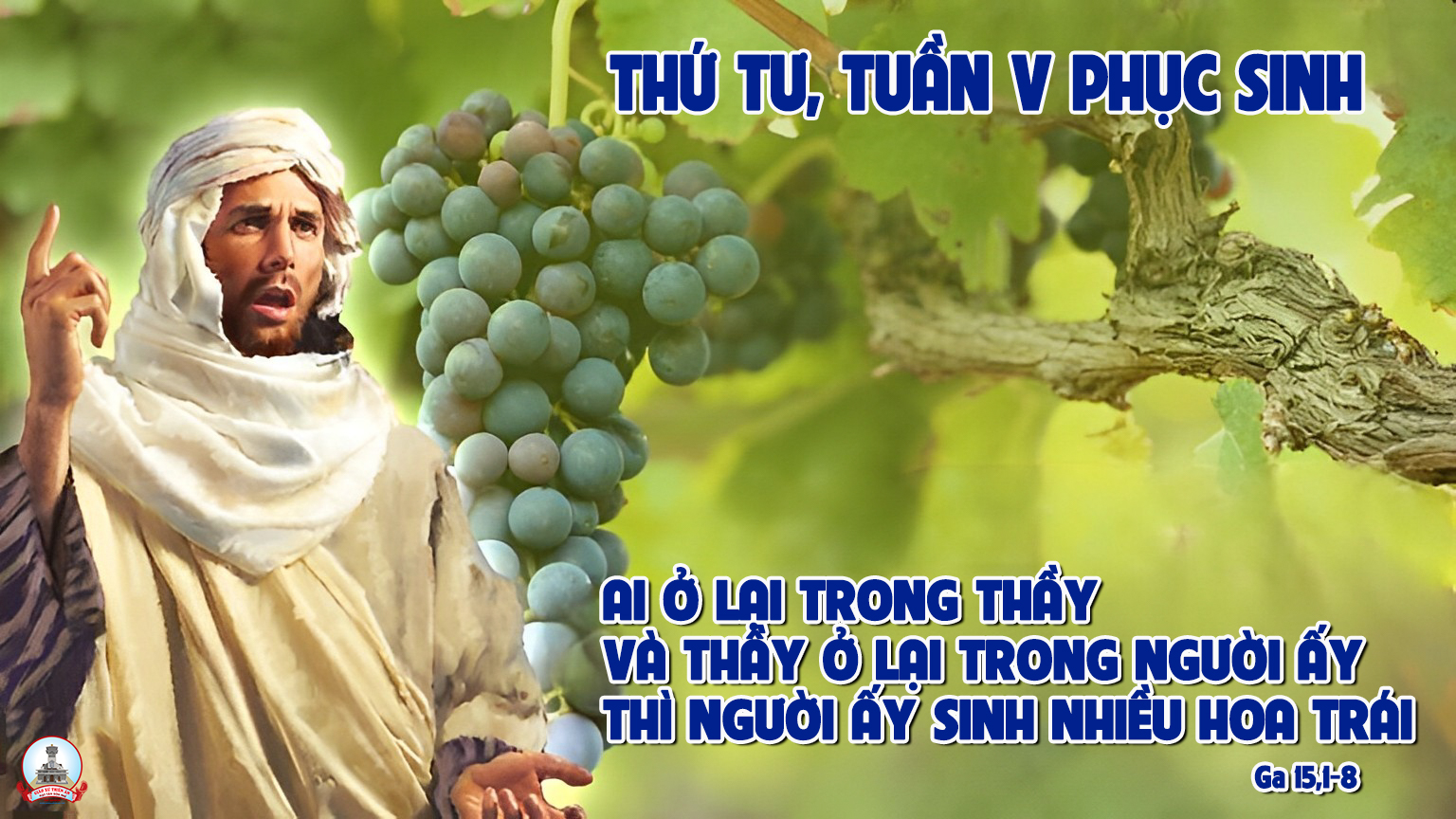 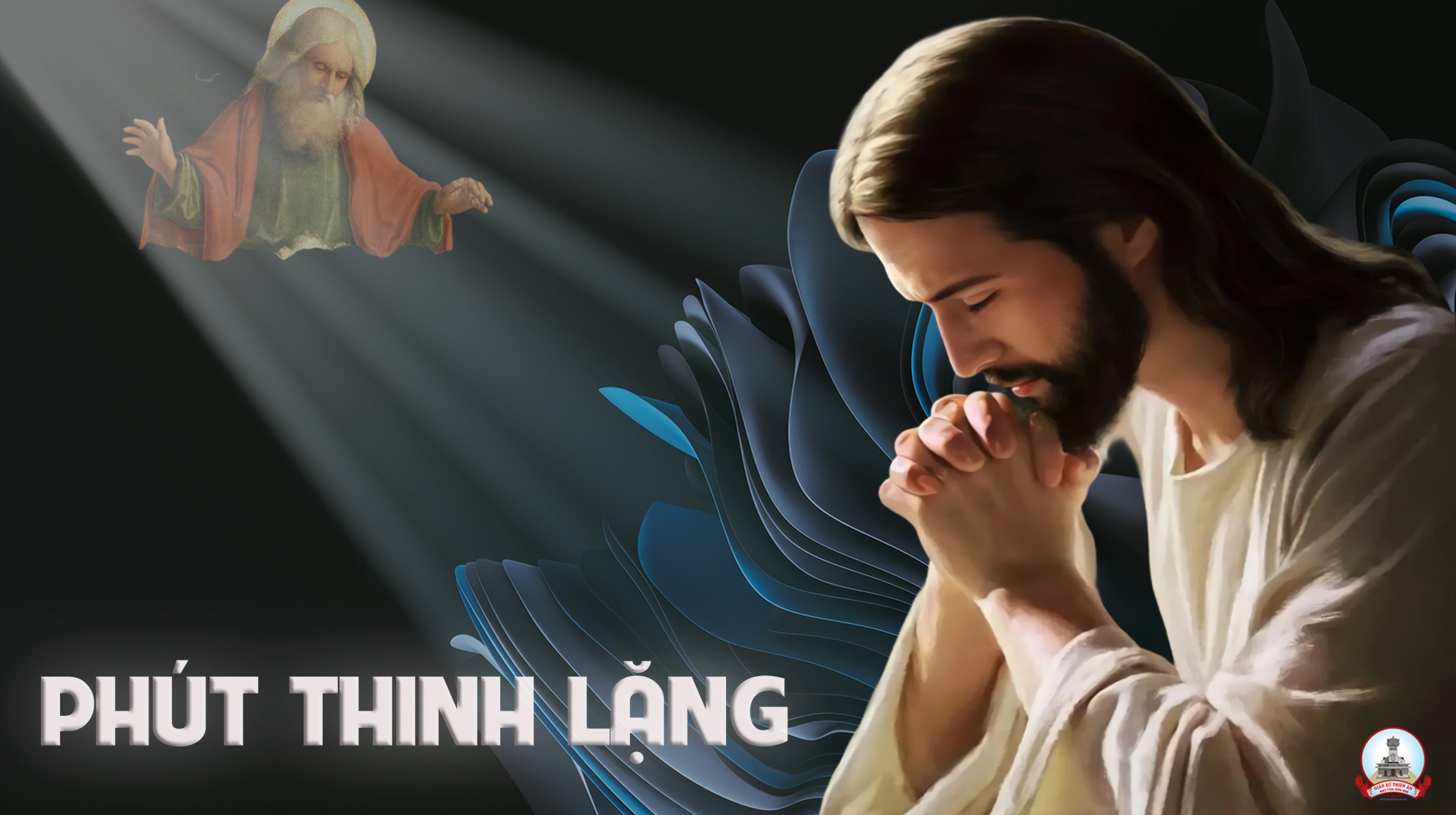 THỨ NĂM
SAU CHÚA NHẬT V PHỤC SINH
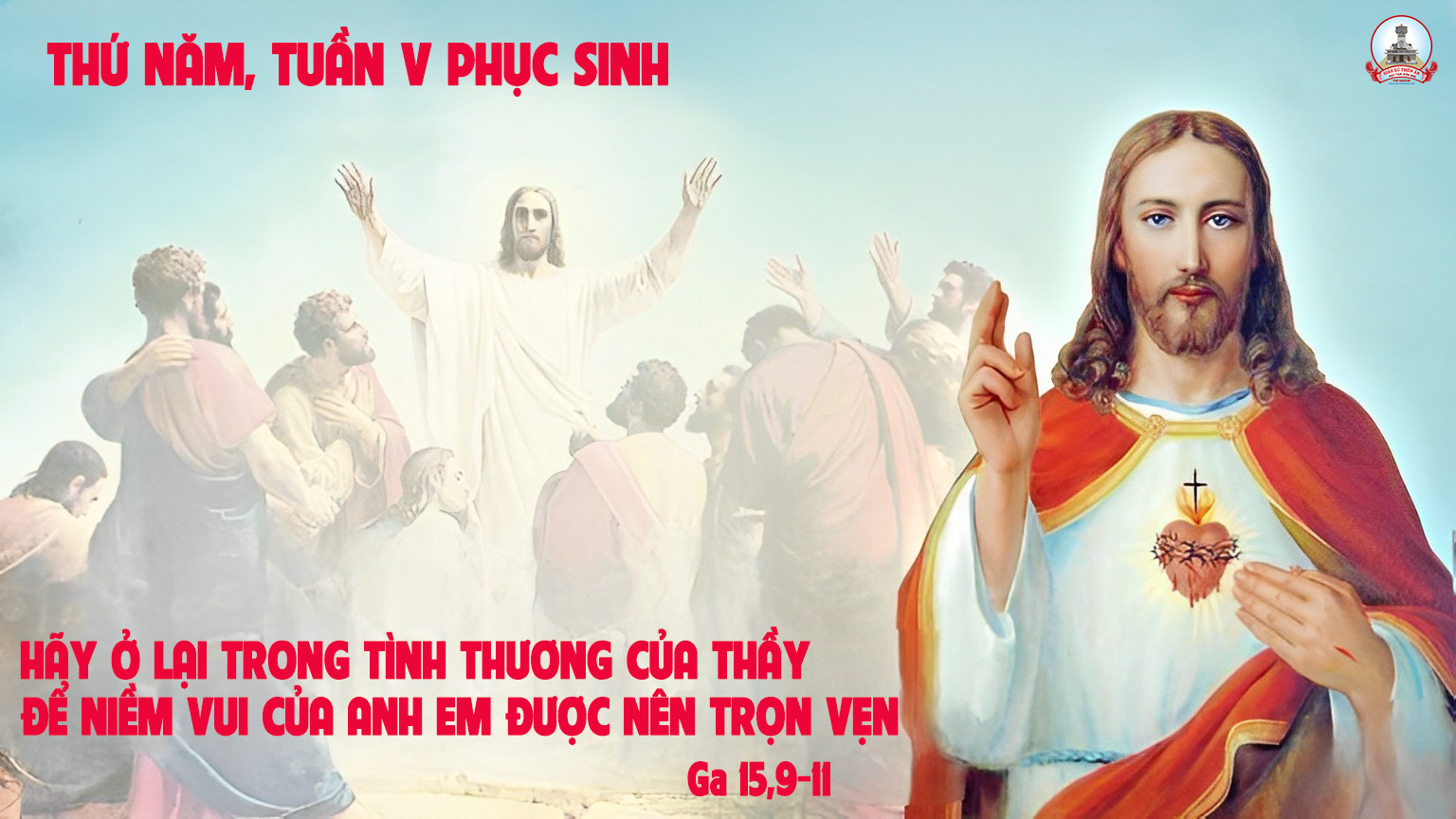 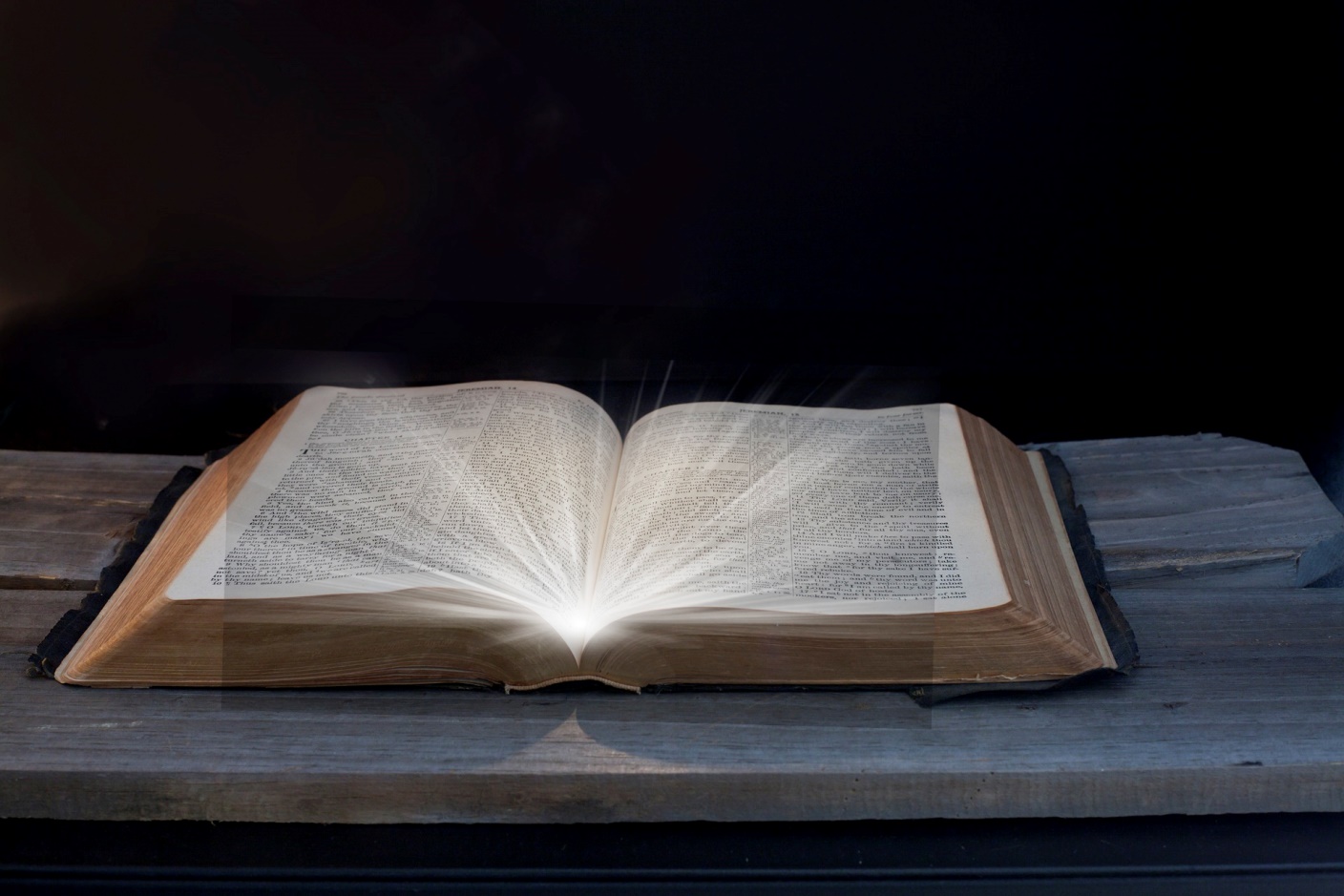 Hãy kể cho muôn dân được biết kỳ công Chúa làm.   Tv. 95
Bài trích sách Công Vụ Tông Đồ
Đáp ca:
Hãy kể cho muôn dân được biết kỳ công Chúa làm.
Alleluia-Alleluia:
Chúa nói: “Chiên của tôi thì nghe tiếng tôi; tôi biết chúng, và chúng theo tôi.”
Alleluia:
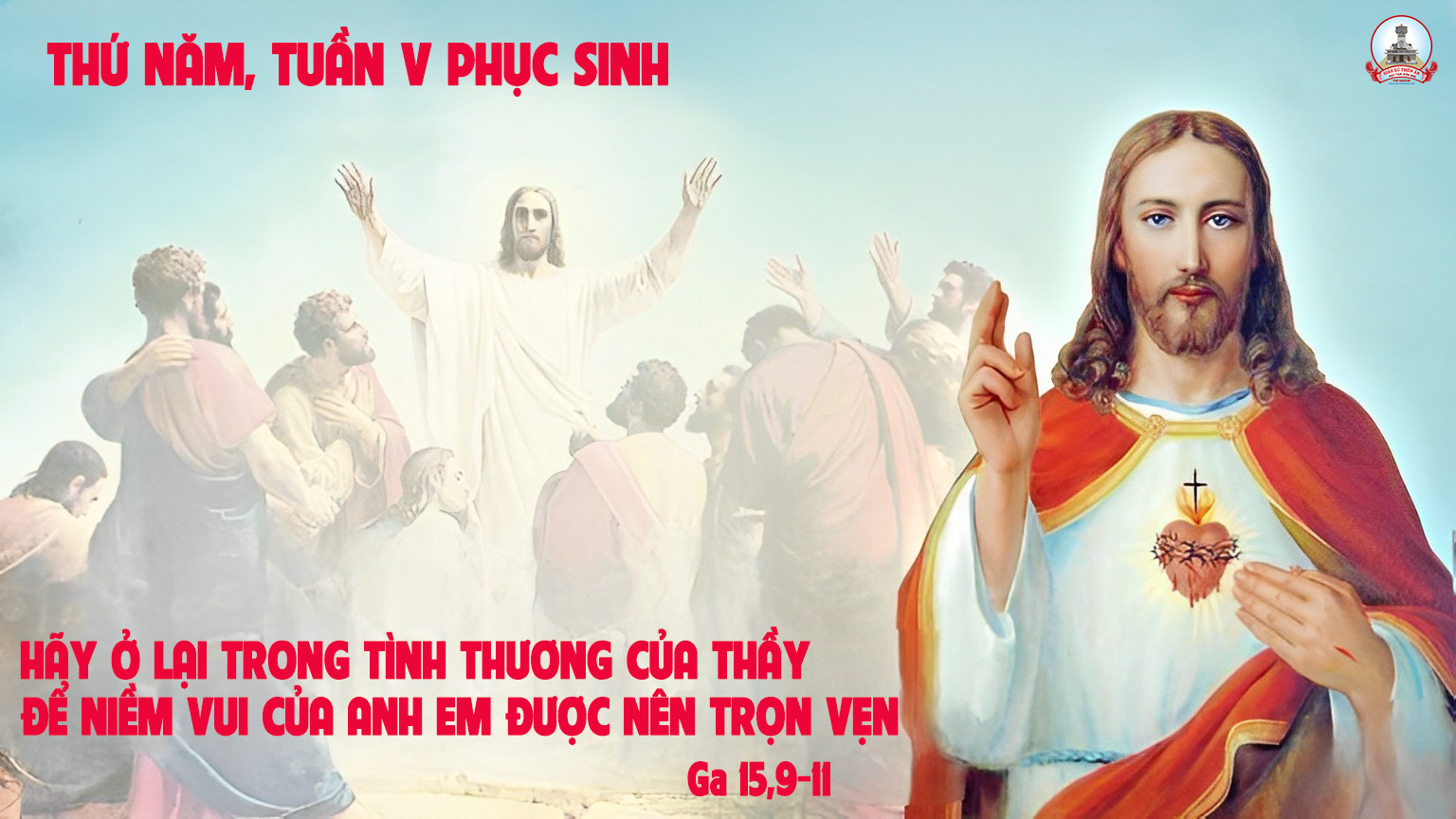 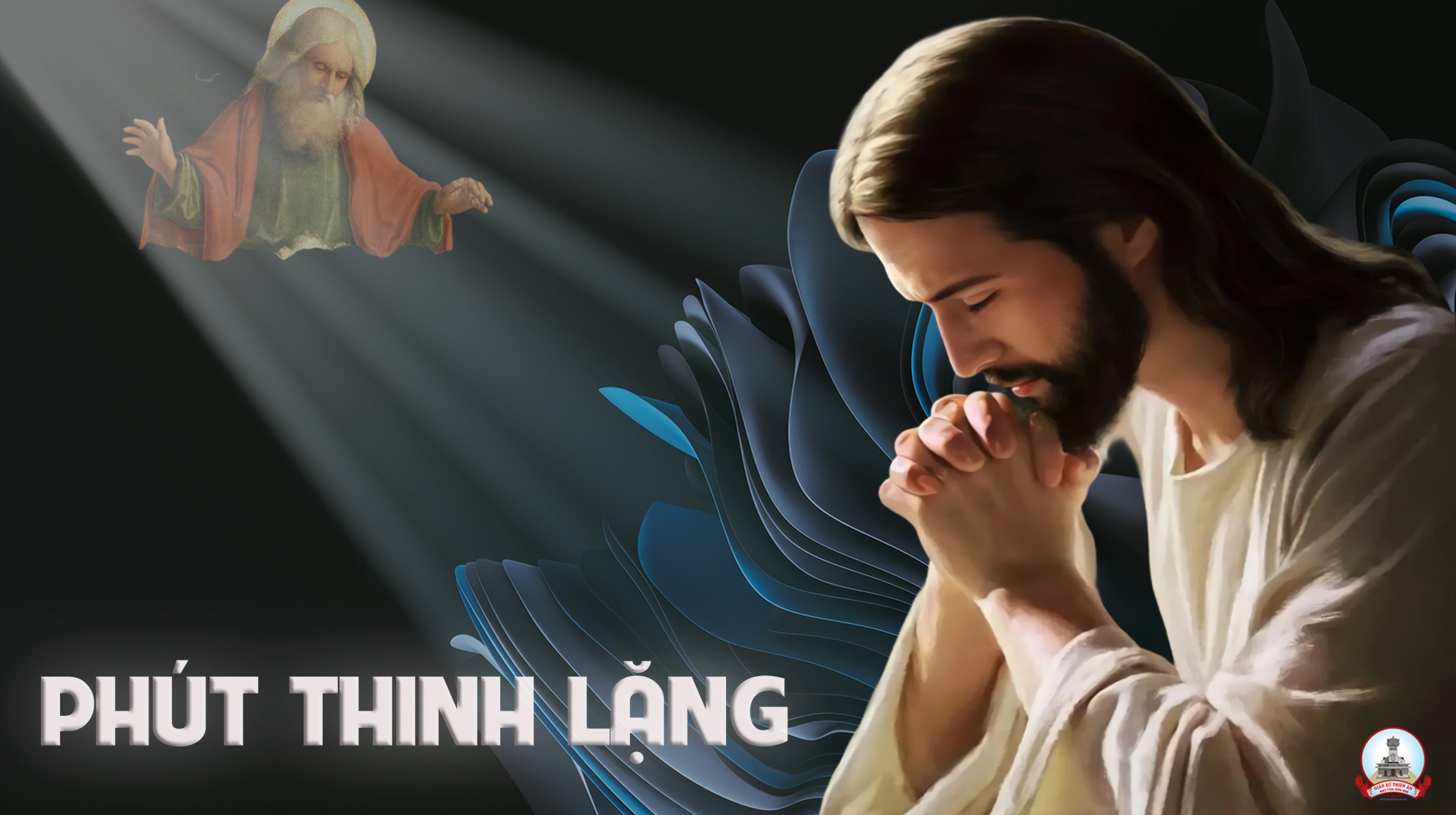 THỨ SÁU
SAU CHÚA NHẬT V PHỤC SINH
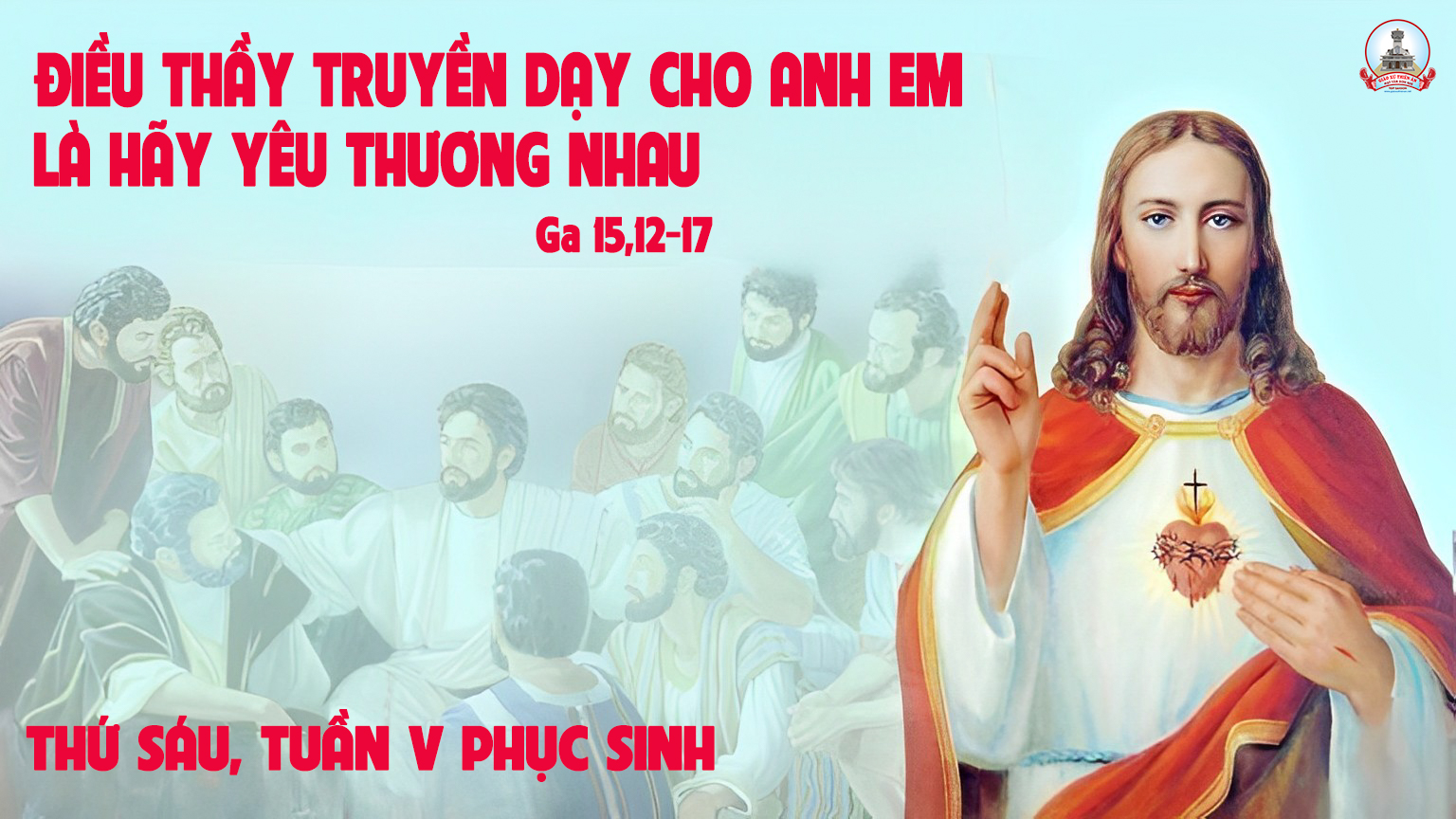 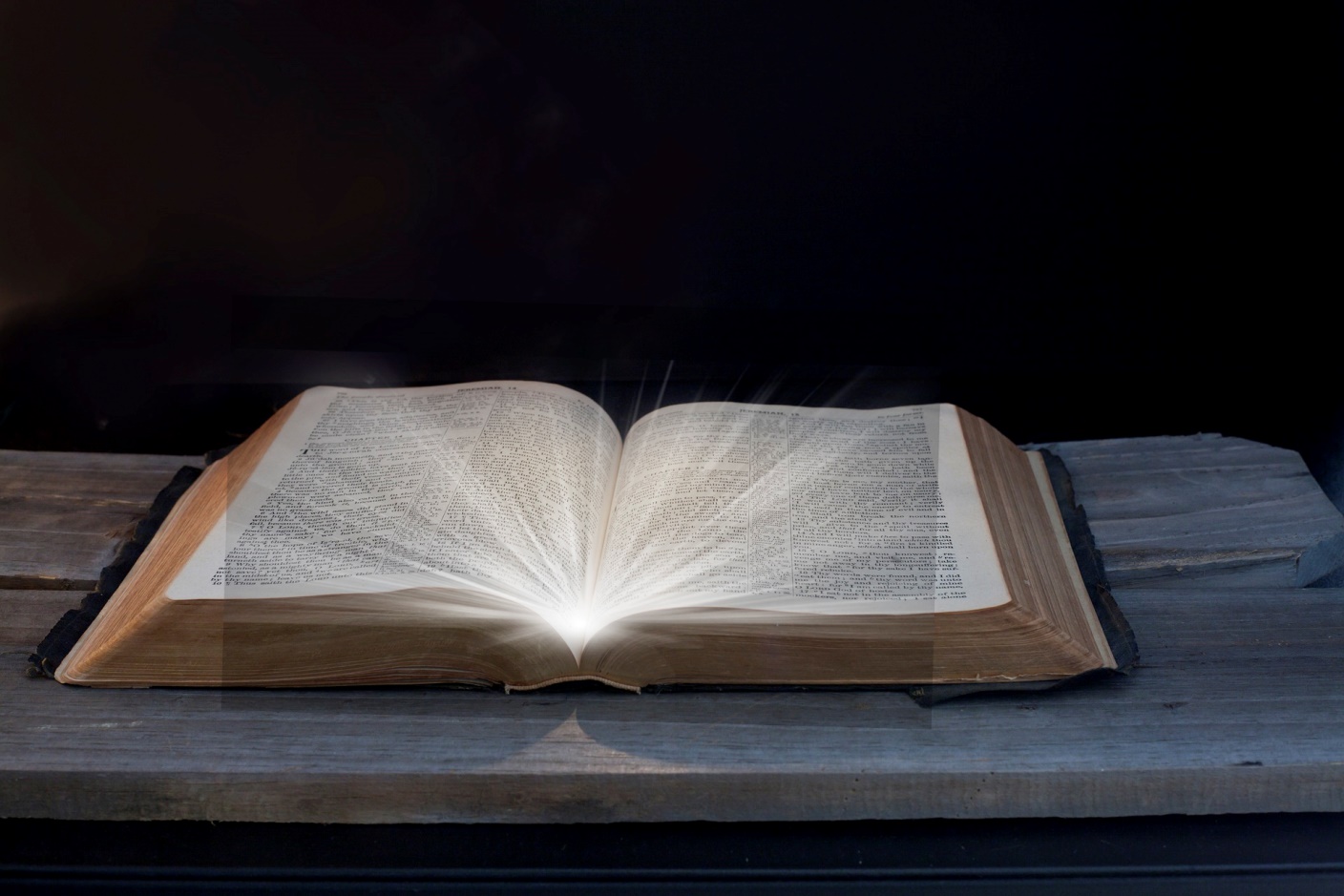 Lạy Thiên Chúa, trước mặt chư dân, con dâng lời cảm tạ.    Tv. 56
Bài trích sách Công Vụ Tông Đồ
Đáp ca:
Lạy Thiên Chúa, trước mặt chư dân, con dâng lời cảm tạ.
Alleluia-Alleluia:
Chúa nói: “Thầy gọi anh em là bạn hữu, vì tất cả những gì Thầy nghe được nơi Cha Thầy, Thầy đã cho anh em biết.”
Alleluia:
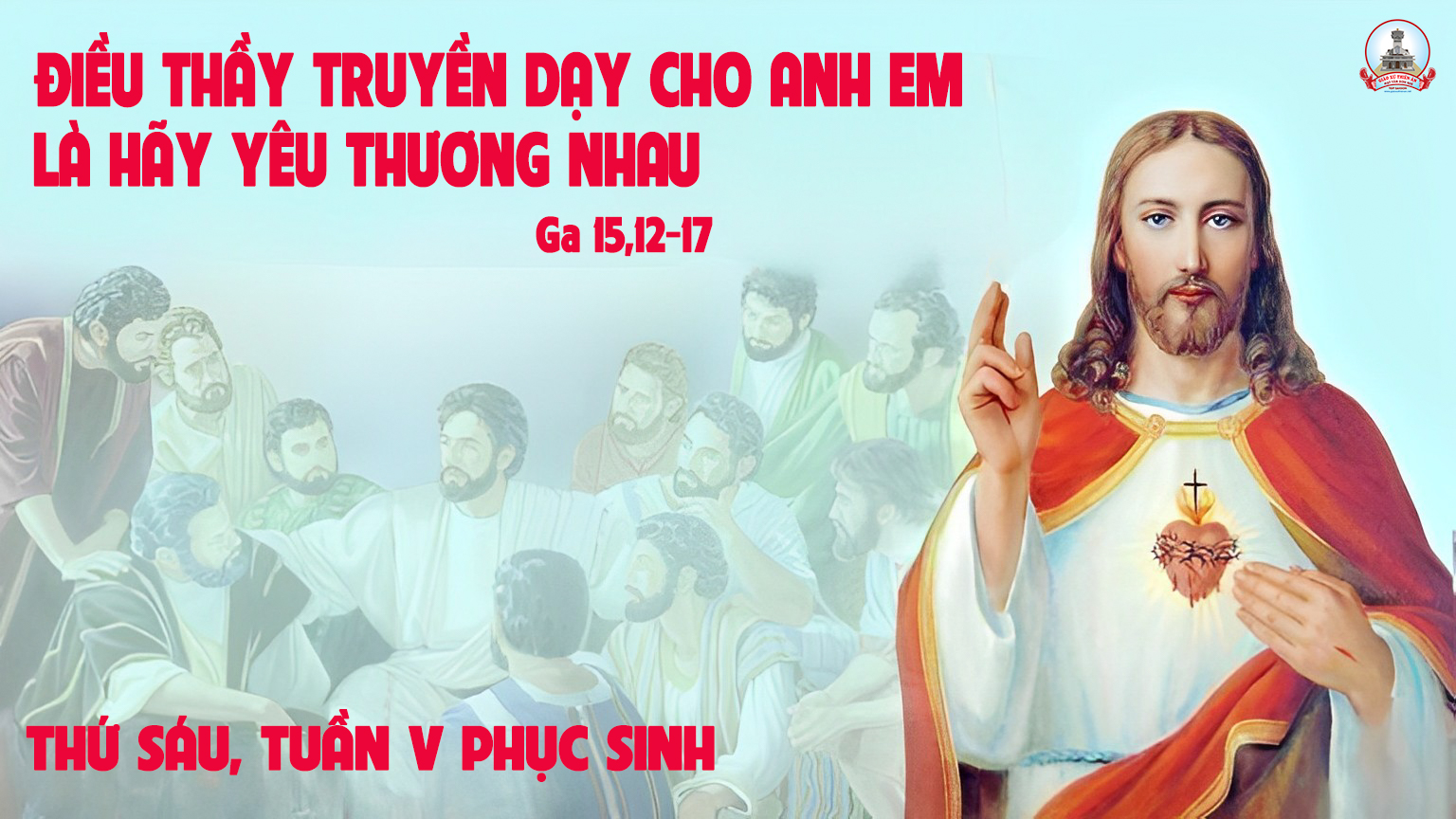 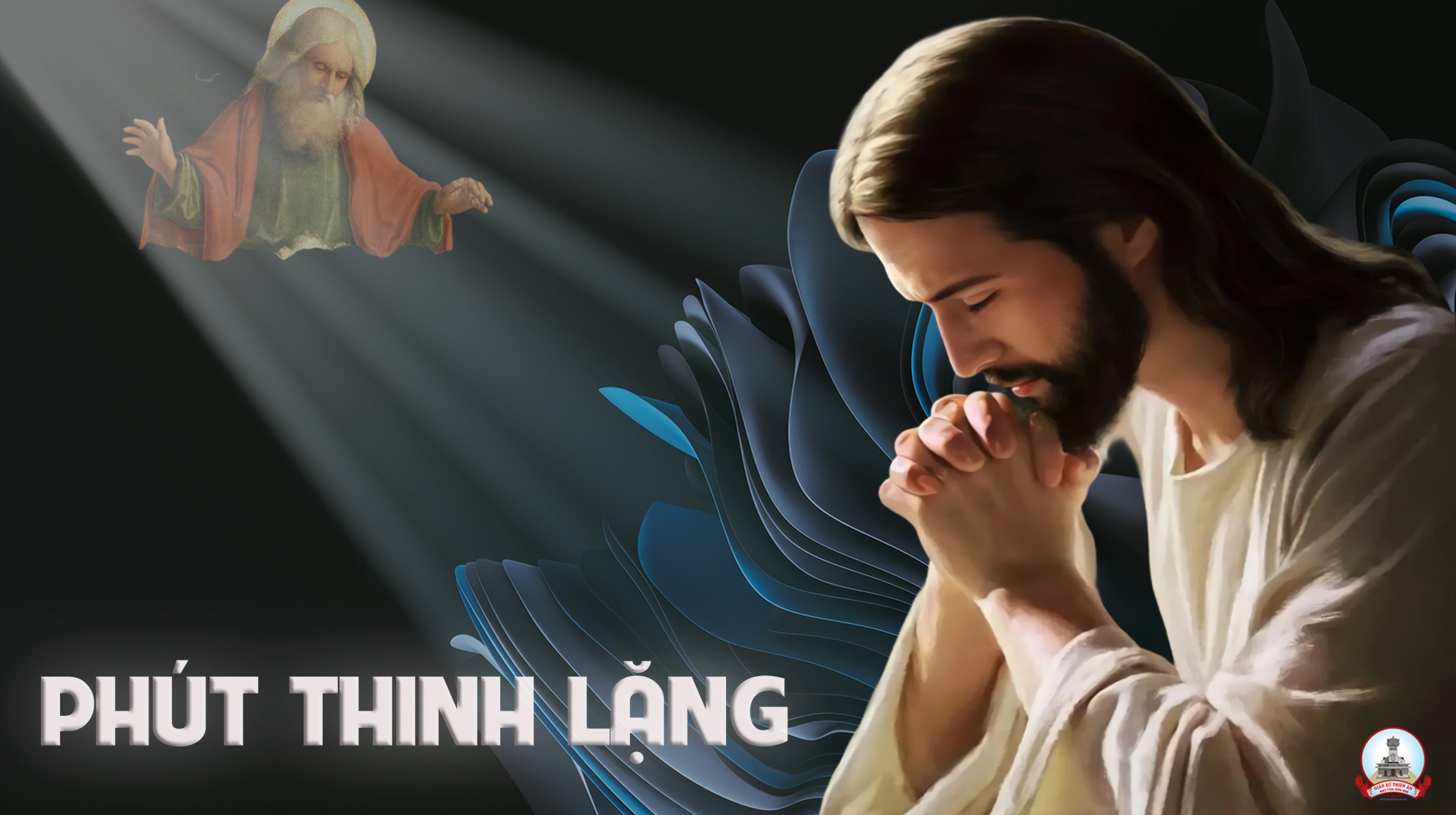 THỨ BẢY
SAU CHÚA NHẬT V PHỤC SINH
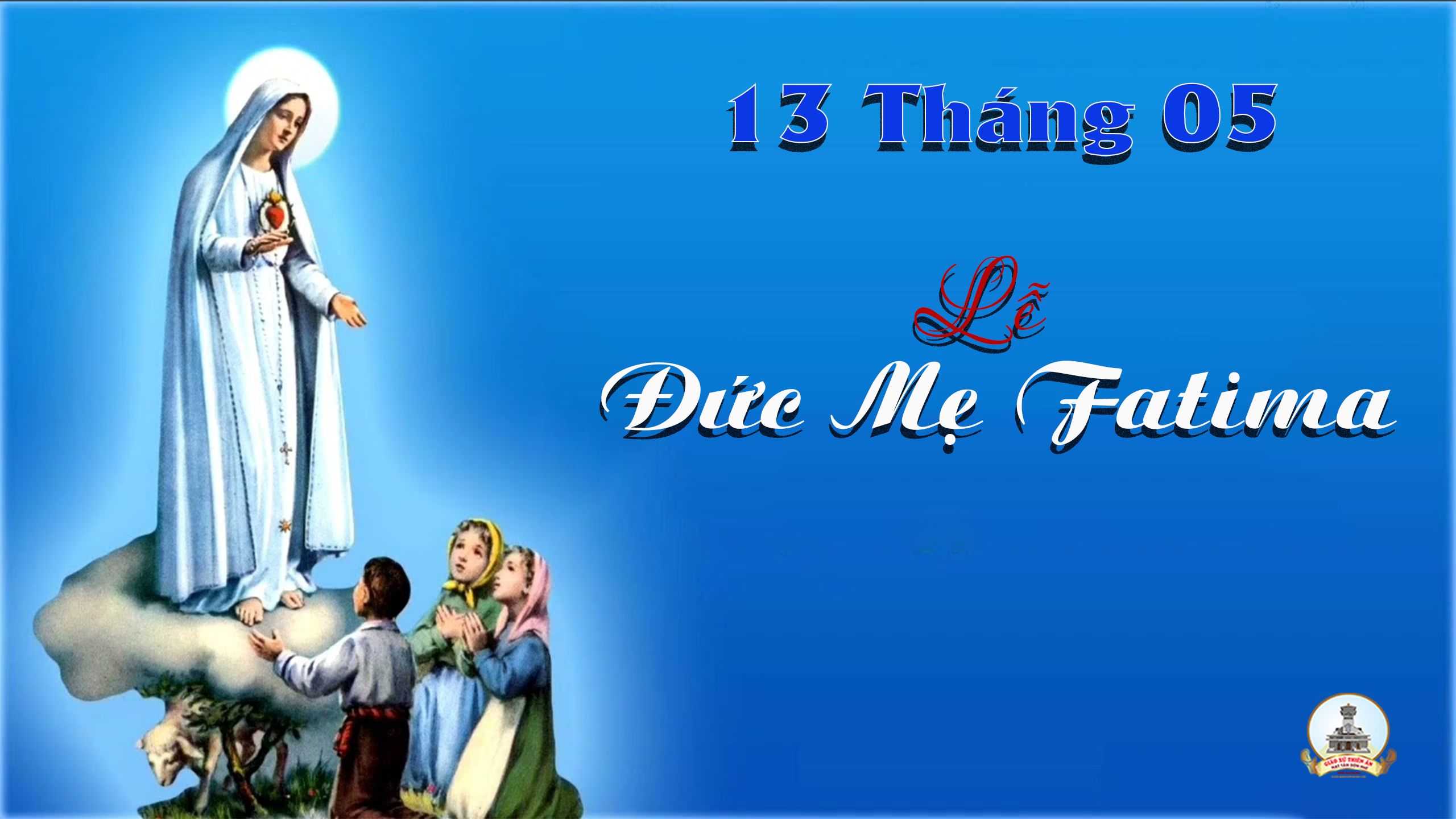 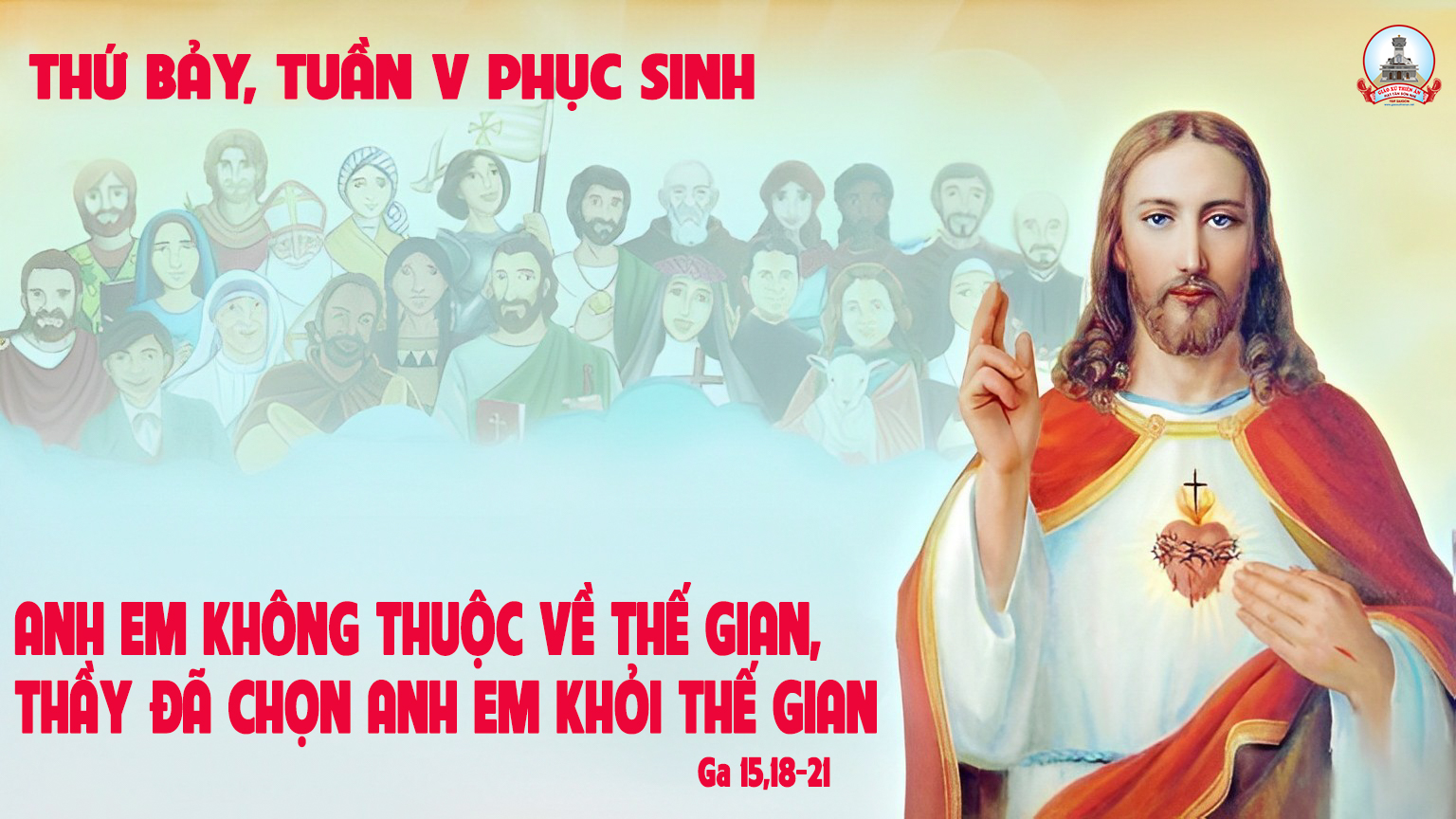 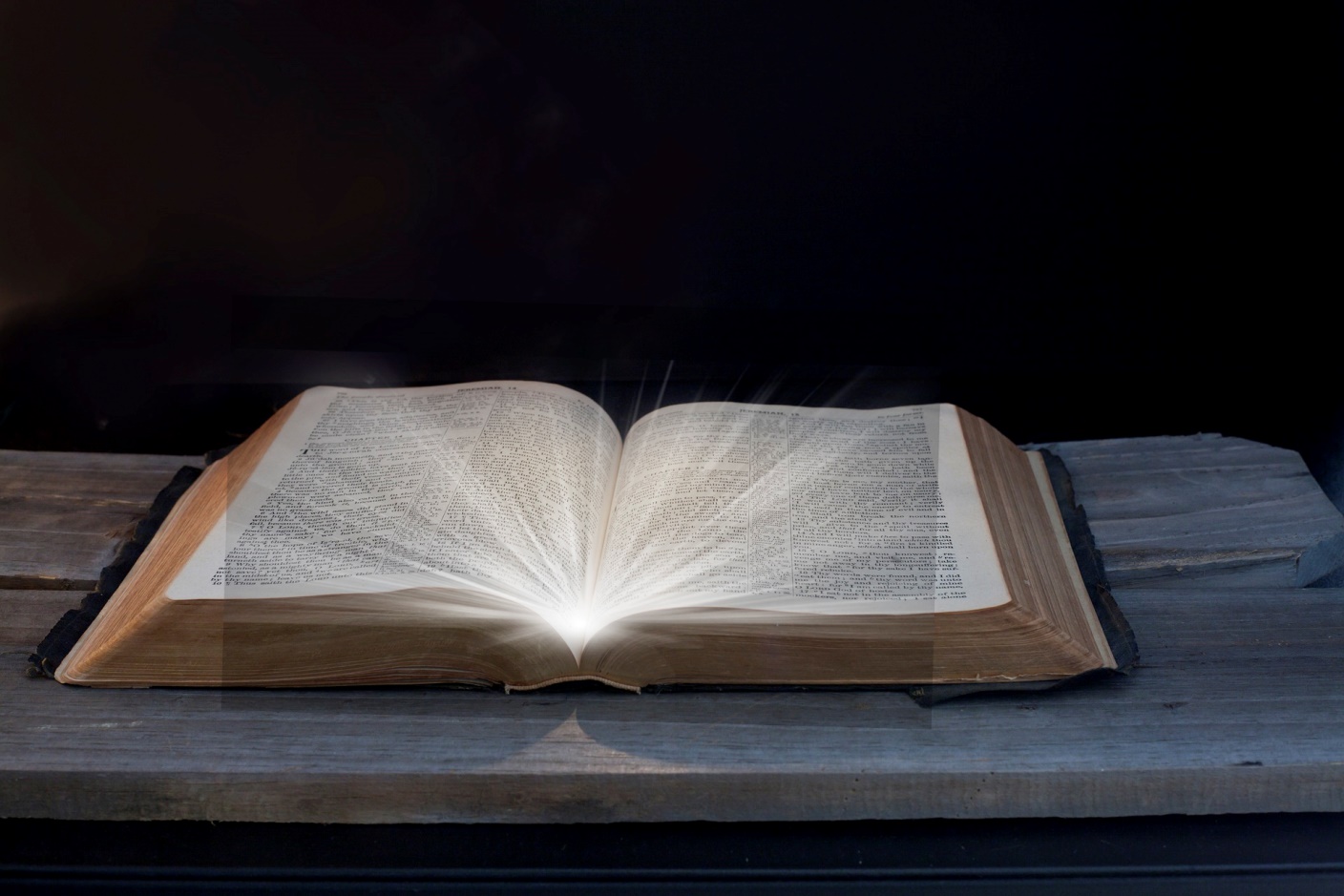 Hãy tung hô Chúa, hỡi toàn thể địa cầu.
                                                Tv. 99
Bài trích sách Công Vụ Tông Đồ
Đáp ca:
Hãy tung hô Chúa, hỡi toàn thể địa cầu.
Alleluia-Alleluia:
Anh em đã được trỗi dậy cùng với Đức Ki-tô, nên hãy tìm kiếm những gì thuộc thượng giới, nơi Đức Ki-tô đang ngự bên hữu Thiên Chúa.
Alleluia:
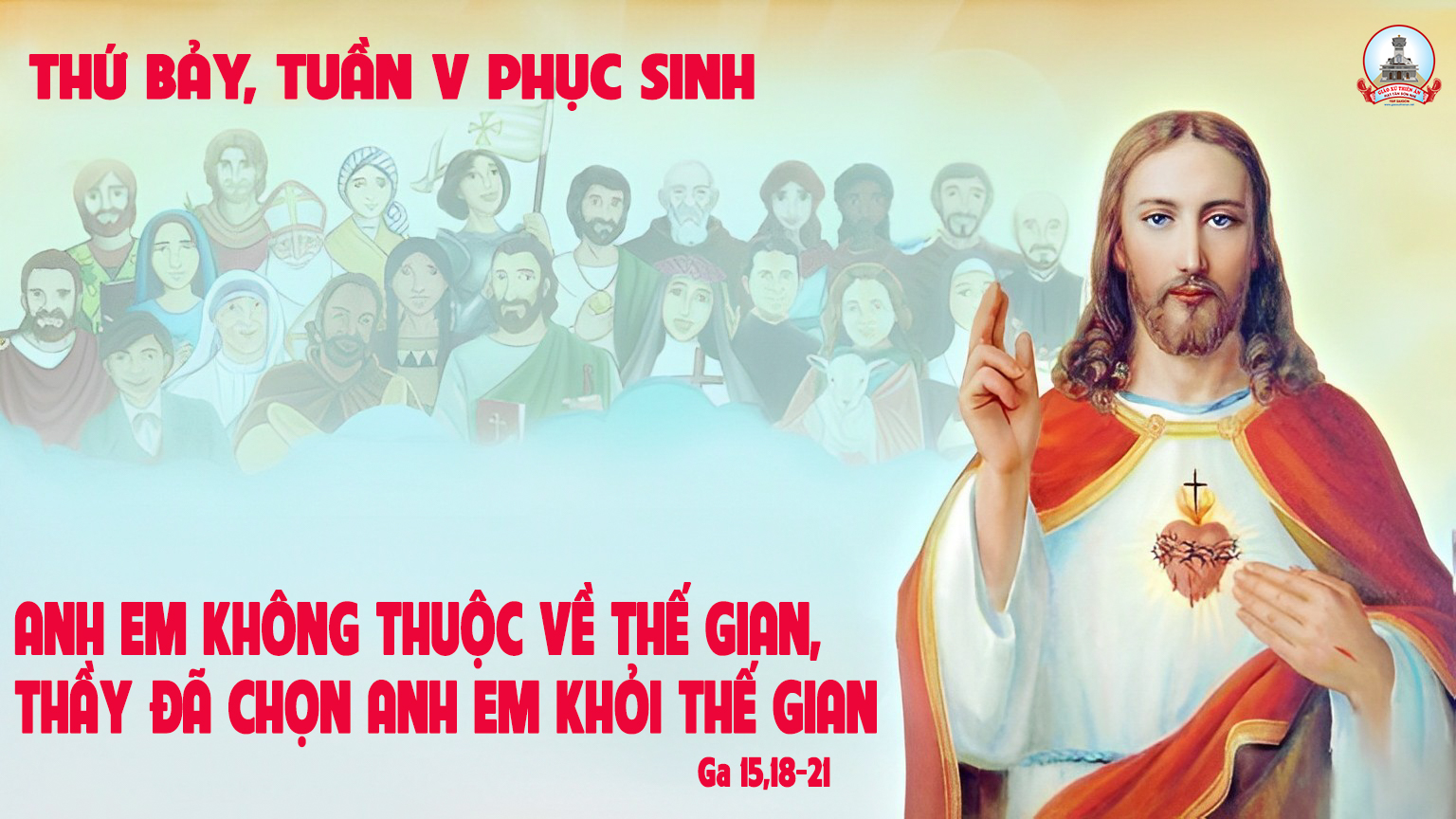 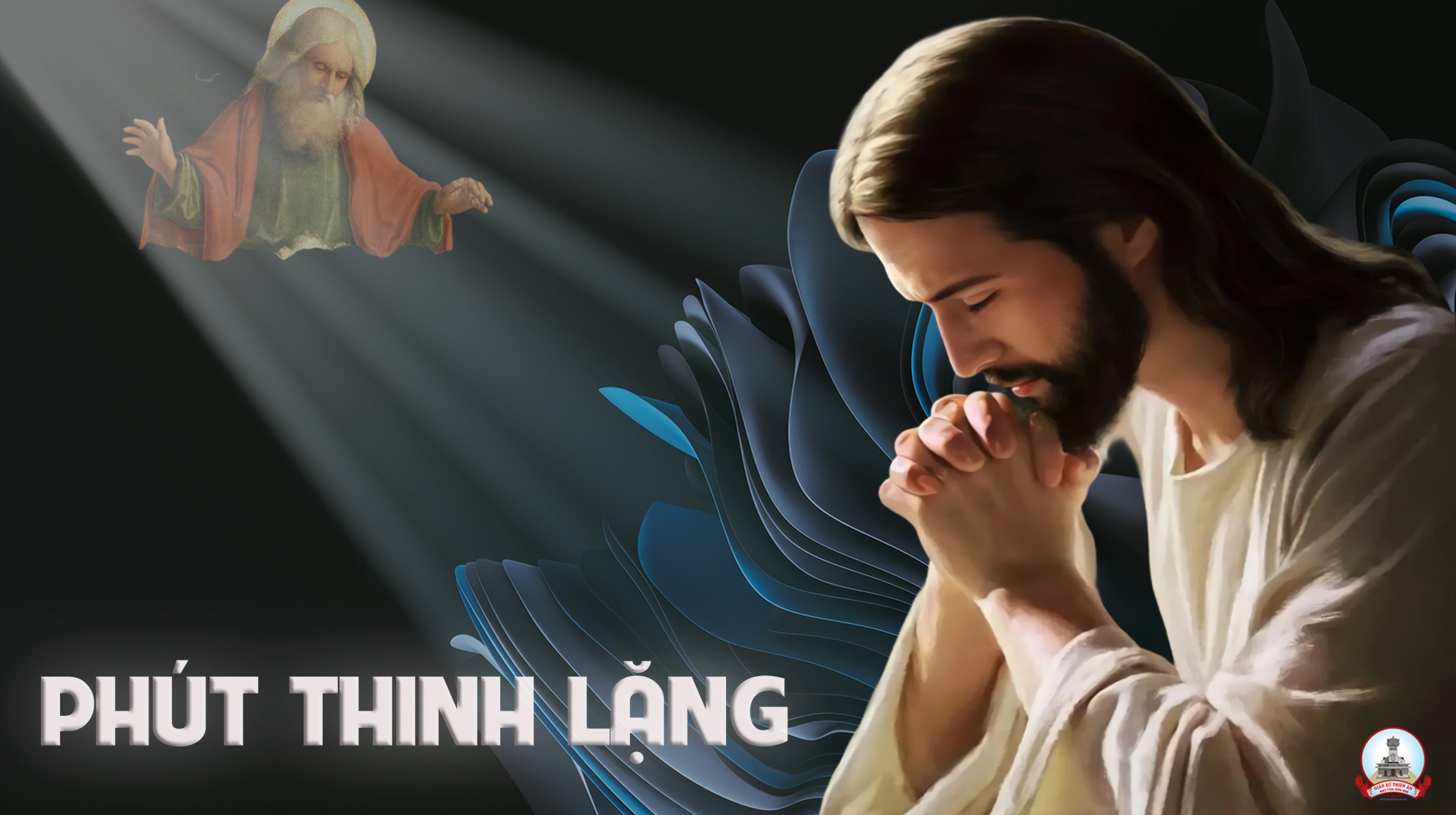